Should interest paid on commercial bank reserves be taken as tax revenue?
Group EA
Kim Nyamushonongora, Gerald Gunner, Harriet Jeanes and Cristian Ciobanu
Introduction 
Public Debate 
Academic Literature
Analysis 
Advantages and Disadvantages
Conclusion and Policy Implications
Structure
Introduction
Market Rate on Reserves
Lending Facility Rate
Supply of reserves
Bank Rate
Quantity of Reserves
Bank of England Reserve Balances since 2006
End of RAF
Data Source: Bank of England
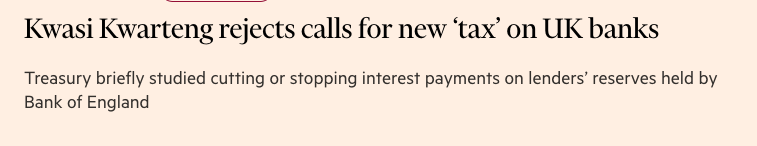 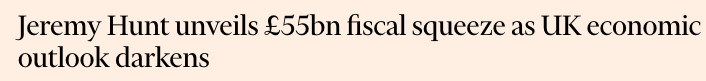 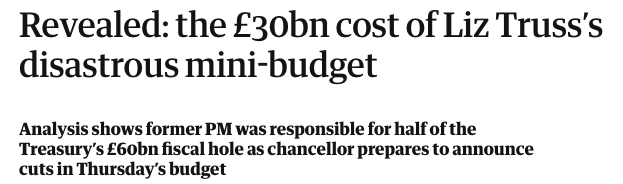 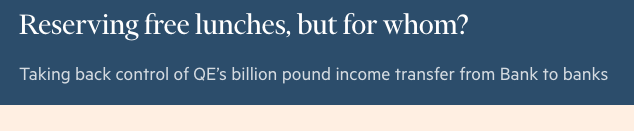 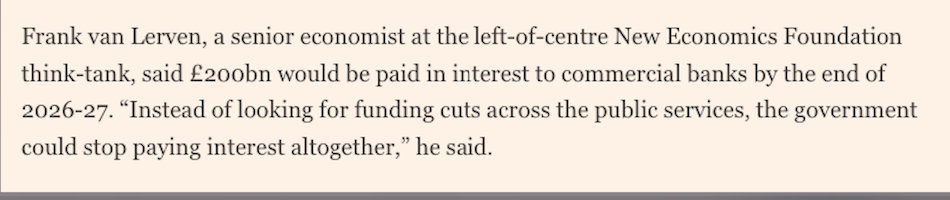 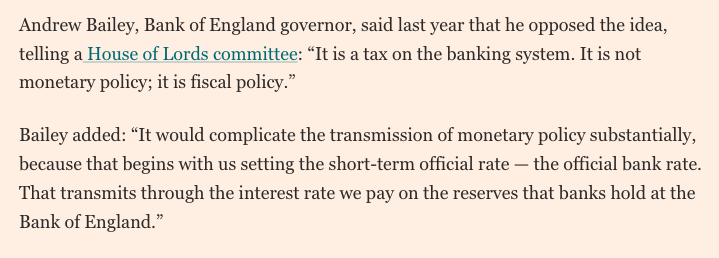 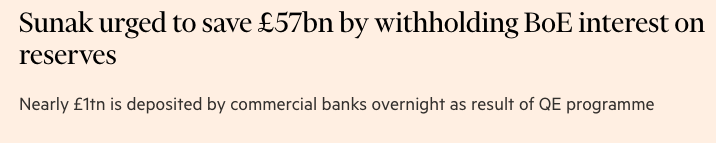 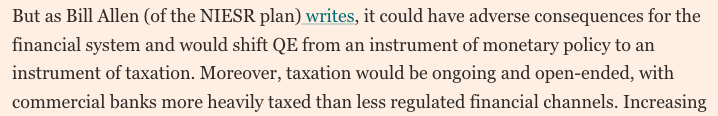 Academic literature sets out that paying interest on reserves is better for monetary transmission: 
Goodfriend (2002) says central banks who do not pay interest are at a disadvantage with the implementation of monetary policy. 
Bernanke (2009) said the most important tool the Federal Reserve got from Congress was to pay interest on reserves.
However, literature also sets out the associated risks with high levels of public indebtedness:
Burriel et al (2020) DSGE models suggest that high debt economies can lose more output in a crisis and their potential long-term output may be impeded. 
This raises the possibility of tiering interest rates to solve both issues: 
Tucker (2022) and the New Economics Foundation (2022) set out methods at tiering interest rates.
Literature
Market Rate on Reserves
Analysis – the corridor system with zero interest on reserves
Supply of reserves
Lending Facility Rate
Bank Rate
Quantity of Reserves
Interest on Reserves
(0%)
Demand for Reserves
Market Rate on Reserves
Analysis – the corridor system with zero interest on reserves
Supply of reserves
Lending Facility Rate
Bank Rate
Demand for Reserves
Quantity of Reserves
Interest on Reserves
(0%)
Reserve Remuneration Structure
Analysis – Tiered reserve options
Reserve Remuneration Structure
Bank Rate
0%
Second Tier
of reserves
Second Tier
of reserves
First Tier
of reserves
First Tier
of reserves
Bank Rate
0%
Quota on first tier
Reserve Stock
Reserve Stock
Analysis – Tiered Reserves: Option 1
Quantity of Reserves
Quantity of Reserves
Renumerated at Bank Rate
Quota on first tier
Renumerated at 0%
Renumerated at 0%
Bank A
Bank B
Market Rate on Reserves
Analysis – Tiered reserves: Option 1
Supply of reserves
Quota
Bank Rate
Quantity of Reserves
Demand for Reserves
Analysis – Tiered Reserves: Option 2
Quantity of Reserves
Quantity of Reserves
Renumerated at 0%
Quota on first tier
Renumerated at Bank Rate
Renumerated at Bank Rate
Bank B
Bank A
[Speaker Notes: Norway Central Bank]
Analysis – Tiered reserves: Option 2
Market Rate on Reserves
Quota
Supply of reserves
Bank Rate
Quantity of Reserves
Demand for Reserves
Advantages and Disadvantages
Conclusion and Policy Implications
The UK is going through a period of rising interest rates and high government borrowing. 
Changing the reserve structure of the Bank of England is a way to increase tax revenue for government deficits but: 
It will likely impact monetary policy transmission through bank rate not being transmitted to money markets as efficiently as it is through the floor system 
Loss of central bank independence 
Theories like Modern Monetary Theory suggest high government borrowing and debt do not matter in countries with their own currency. 
Is it worth risking monetary policy transmission for government debt which may or may not matter?
Cost of Living crisis:
CPI Inflation peaking at 11.1% in October 2022 (ONS, 2022)
Public Sector borrowing reached £27.4bn in December 2022 due to government spending on energy support schemes and debt interest payments (ONS, 2023). 
Rising interest rates - Bank of England has raised interest rates 10 times in a row the BBC (2023) reports with bank rate currently at 4%.
UK’s current Situation
References
Slide 4: Graph - https://www.bankofengland.co.uk/boeapps/database/fromshowcolumns.asp?Travel=NIxSTxTDxSUx&FromSeries=1&ToSeries=50&DAT=RNG&FD=1&FM=Jan&FY=2006&TD=31&TM=Dec&TY=2023&FNY=&CSVF=TT&VPD=Y&NewRevSince=Y&RFD=4&RFM=Jun&RFY=2007&html.x=127&html.y=60&C=IU5&Filter=Y&VUD=B
Slide 5:
https://www.ons.gov.uk/economy/inflationandpriceindices/bulletins/consumerpriceinflation/november2022
https://www.ons.gov.uk/economy/governmentpublicsectorandtaxes/publicsectorfinance/bulletins/publicsectorfinances/december2022 
https://www.bbc.co.uk/news/business-57764601